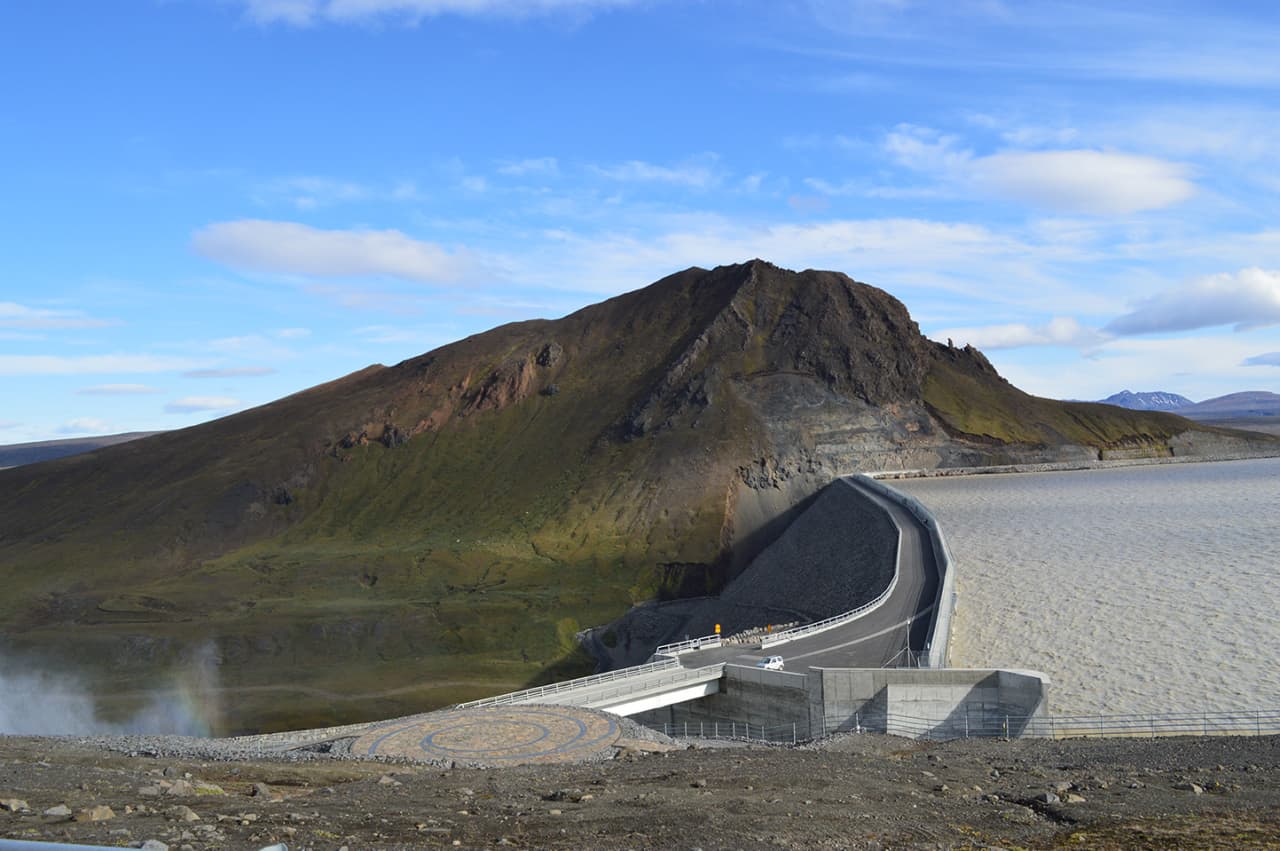 Aðalfundur SSKS 2024
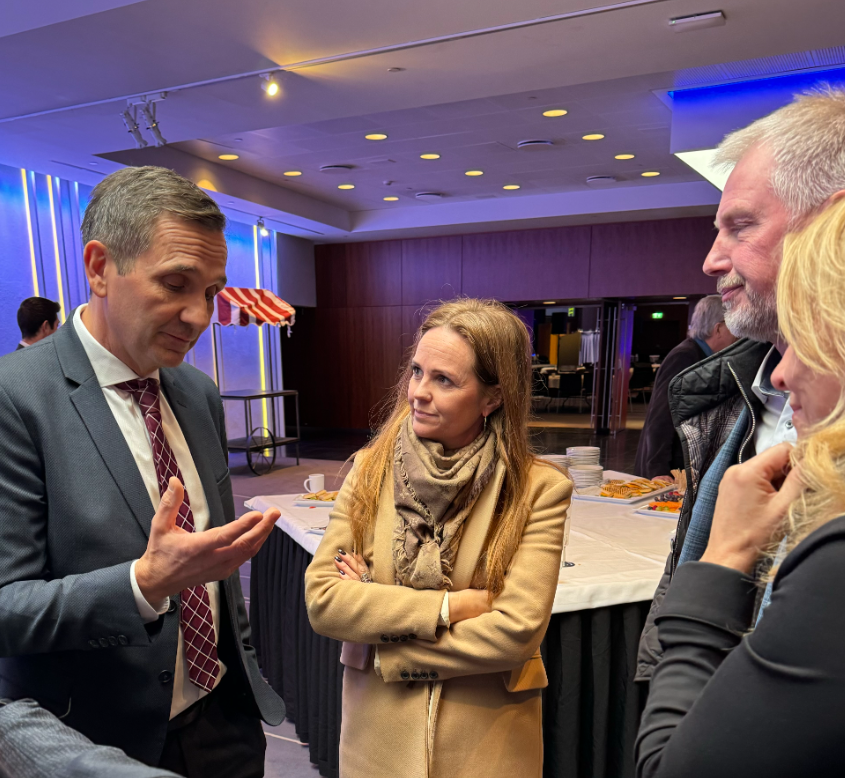 Skýrsla stjórnar
Mikill kraftur í stjórninni
12 stjórnarfundir á tímabilinu
Fjöldi heimsókna til hagaðila innan orkugeirans
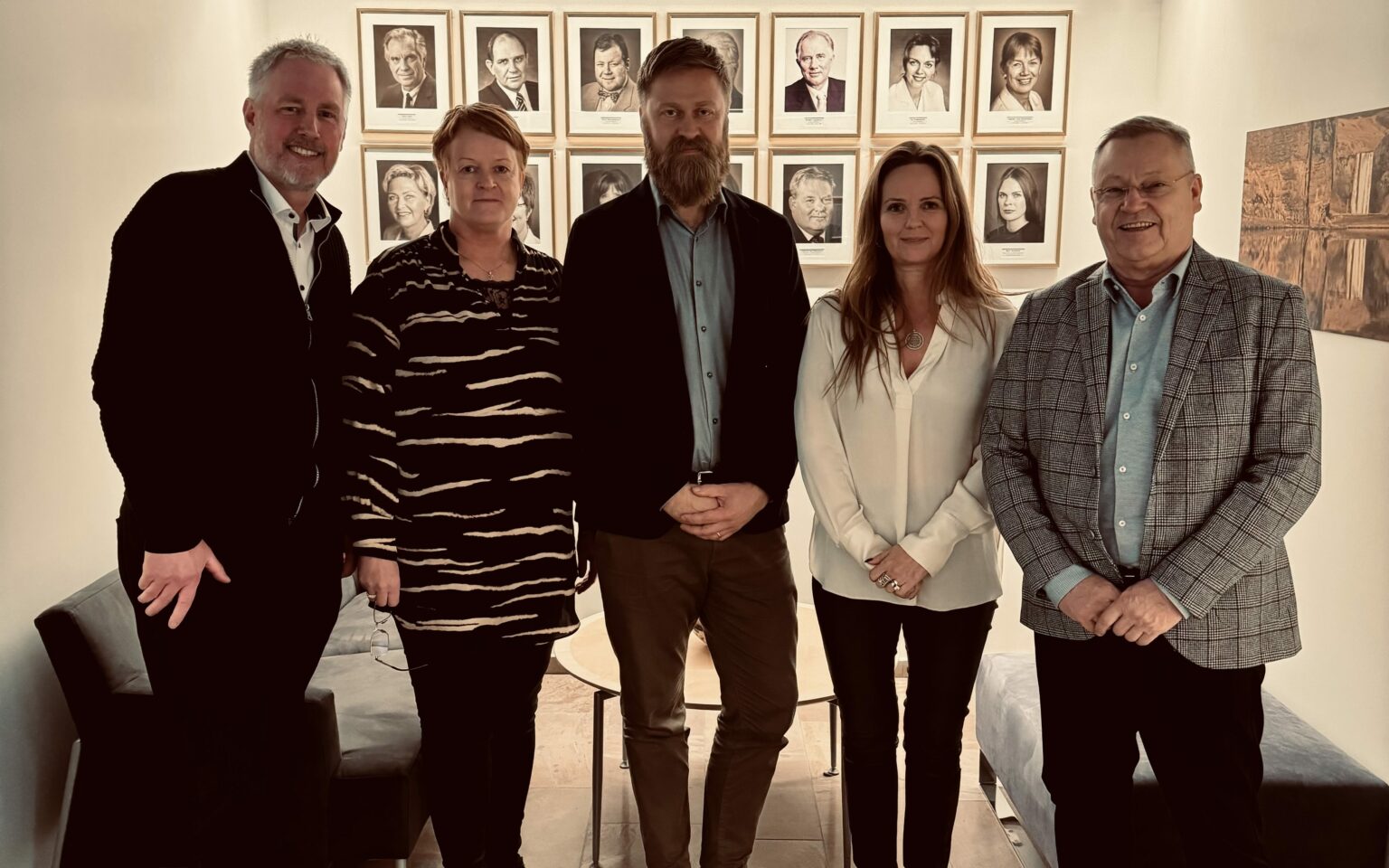 Mikil samskipti við umhverfis-, orku- og loftslagsráðuneytið
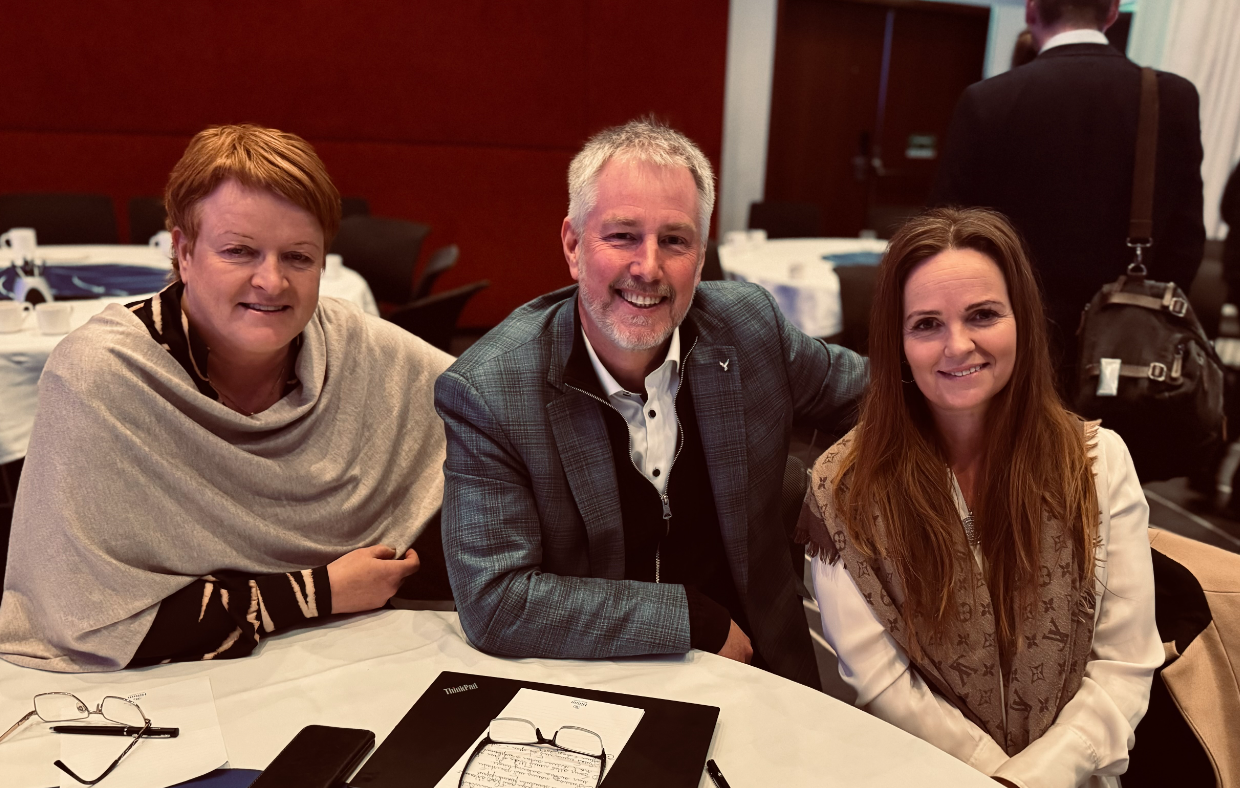 Skýrsla stjórnar
SSKS er komið á kortið, erum orðin gildandi innan orkugeirans og hjá stjórnvöldum
Skýrsla stjórnar
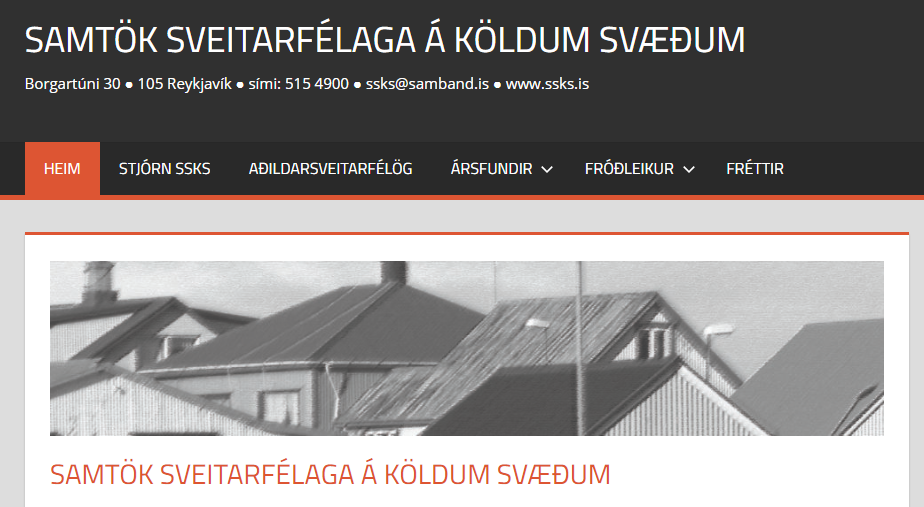 Nýta vefinn okkar betur, t.d. með birtingu fundargerða
Ársreikningur 2023
Efnahagsreikningur 2023
Tillaga að árgjöldum 2025
Stjórnin leggur til að árgjöld verði tekin upp að nýju þannig að þau verði í fjórum þrepum, er það í samræmi við það sem gerist hjá öðrum aðildarsamböndum innan Sambandsins. Verður eftirfarandi tillaga að árgjöldum lögð fyrir ársfund SSKS 9. október næstkomandi: 1-1000 íbúar                         50.000 kr. 1001-3000 íbúar              100.000 kr. 3001-5000 íbúar              150.000 kr. 5001- íbúar                        200.000 kr.


Samþykkt stjórnar á fundi sem haldinn var 25. september
Fjárhagsáætlun 2025
Umræður og ályktanir um orkumál
Tillaga að stjórn 2024-2025
Aðalstjórn
Íris Róbertsdóttir, Vestmannaeyjabær
Kristinn Jónasson, Snæfellsbæ
Björn Ingimarsson, Múlaþingi

Varastjórn
Björg Ágústsdóttir, Grundarfjarðarbæ
Gerður Björk Sveinsdóttir, Vesturbyggð
Katrín Sigurjónsdóttir, Norðurþingi